SetD2 Mutations decrease Methylation of eef1a1 and dysregulate protein synthesis in kidney cancer
Sharon Lee
Haake Lab
Kentucky Academy of Science
2021 November 5
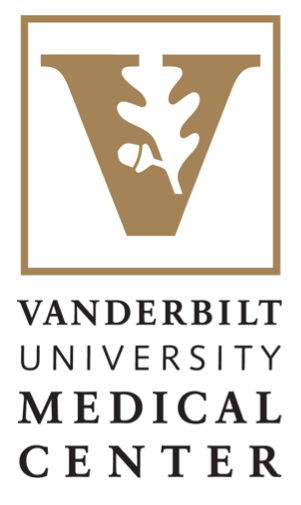 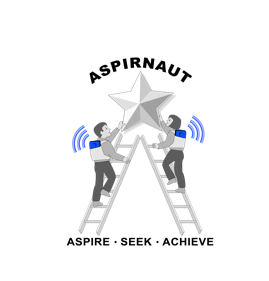 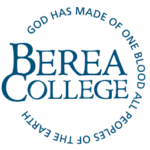 Acknowledgements
Aspirnaut
Julie Hudson, M.D,. M.A.
Billy Hudson, Ph.D.
Tetyana Pedchenko, Ph.D.
Elena Pokidesheva, Ph.D.
Susan Allison, Ph.D.
Aaron Fidler, Ph.D.
Igor Babailov, MFA/Ph.D., Hon RAA, KStA
Rachel Baugh, MS, OLY
Irene McKirgan, M.S.M
Richard Taran, Ph.D.
Distinguished Speakers
Fellow Aspirnauts
Lab
Scott Haake, MD
Rebecca Prather
Cathy Xiu
Kimryn Rathmell, MD, PhD
Frank Mason, PhD
Maddi Landis
Matt Madden
Rathmell^2 Speakers
Funding
Berea/Aspirnaut™/Hal Moses Summer Research Internships
 Vanderbilt University Medical Center
Center for Matrix Biology
Aspirnaut™
Kidney Cancer
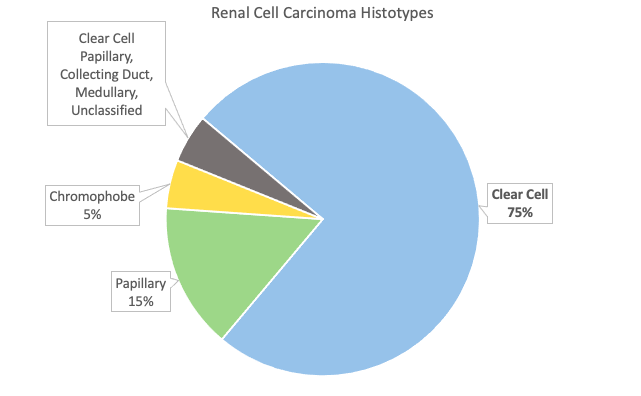 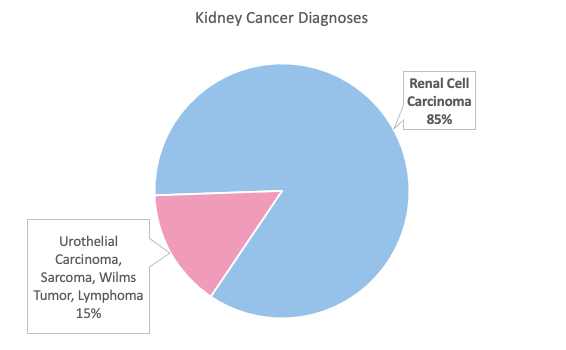 5%
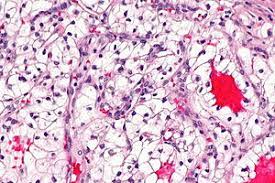 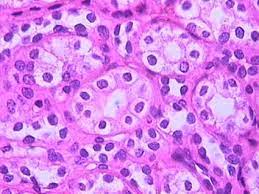 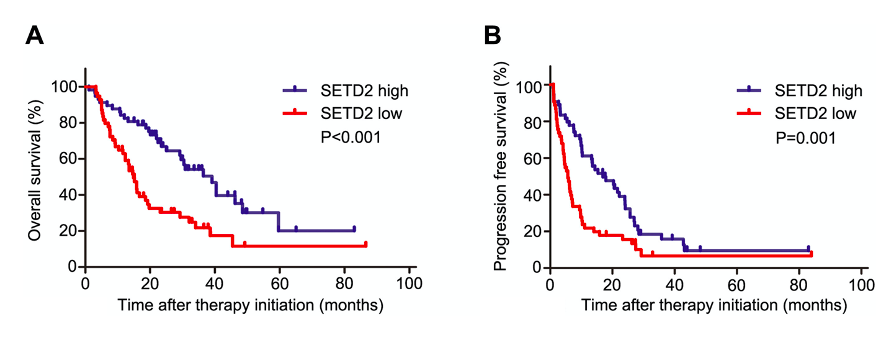 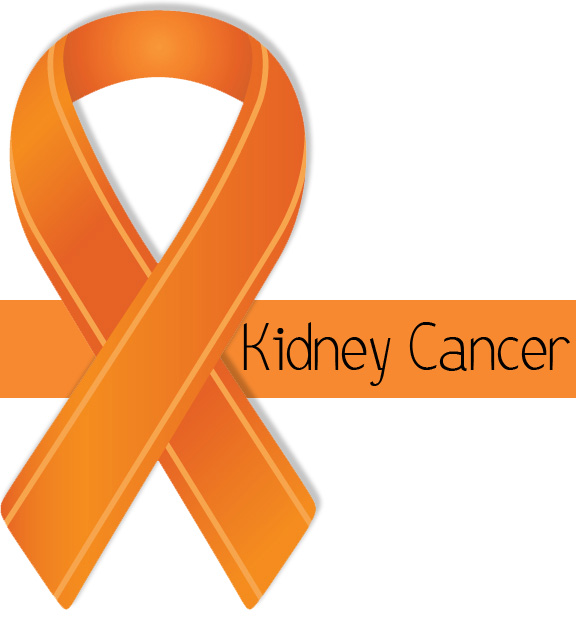 Healthy
Clear Cell RCC
SETD2
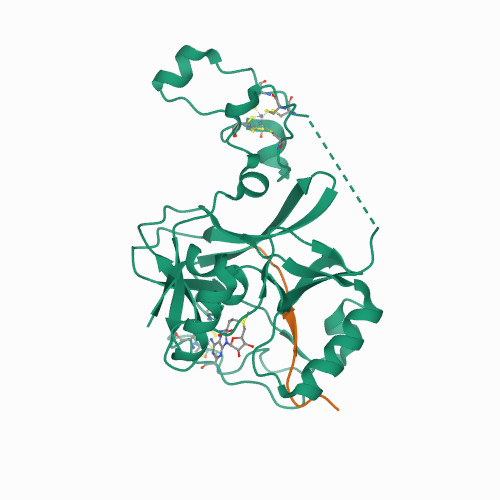 Methyltransferase
Histone 3- Lysine 36
SETD2 Crystal Structure
EEF1A1
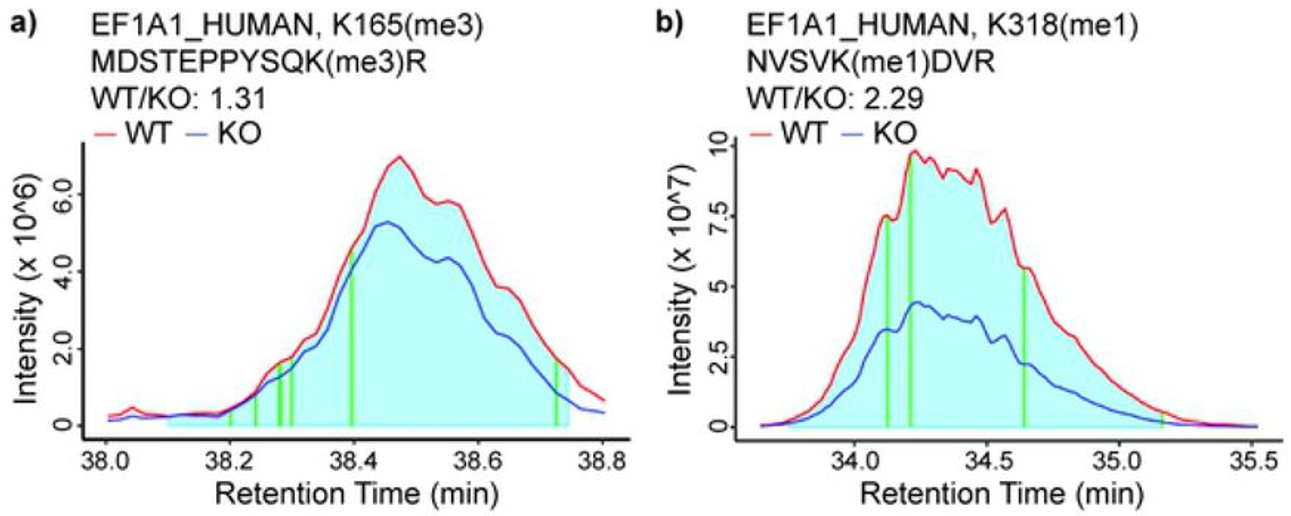 EEF1A1KMT2 (K318)
EEF1A1KMT3 (K165)
Hypothesis
Cell Lines
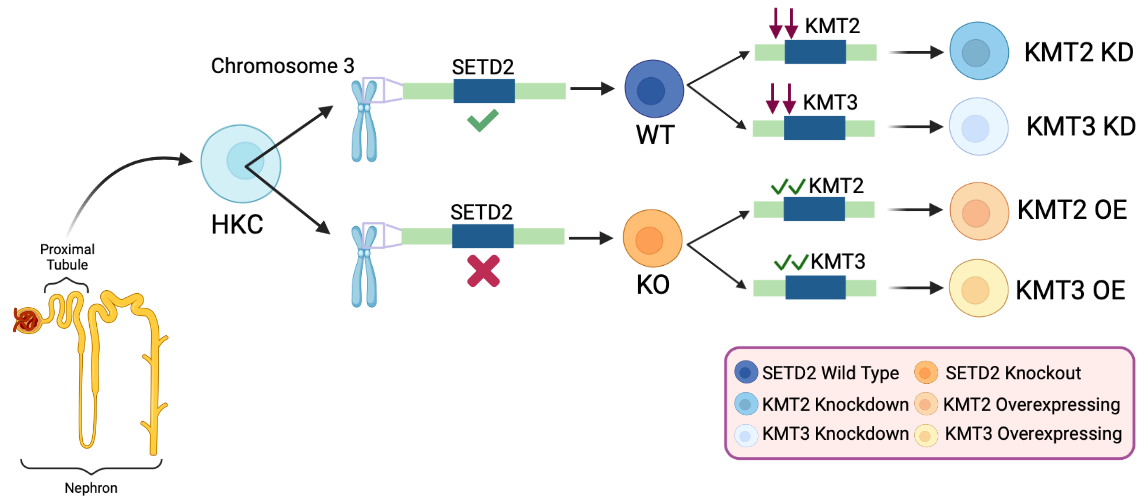 SOFT Agar
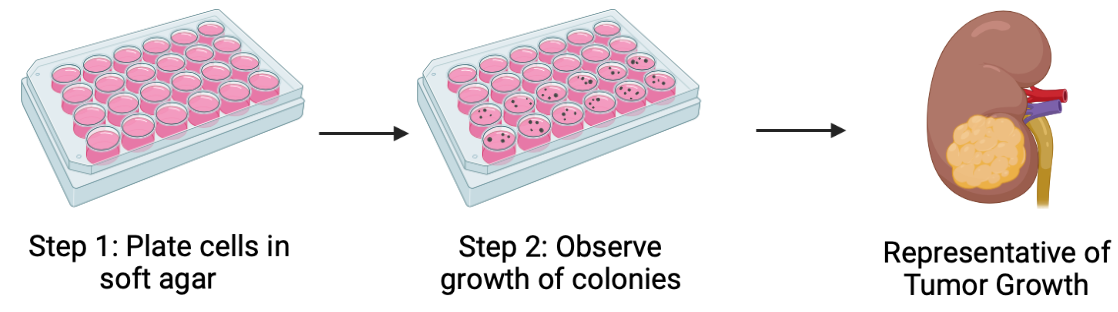 Soft agar results
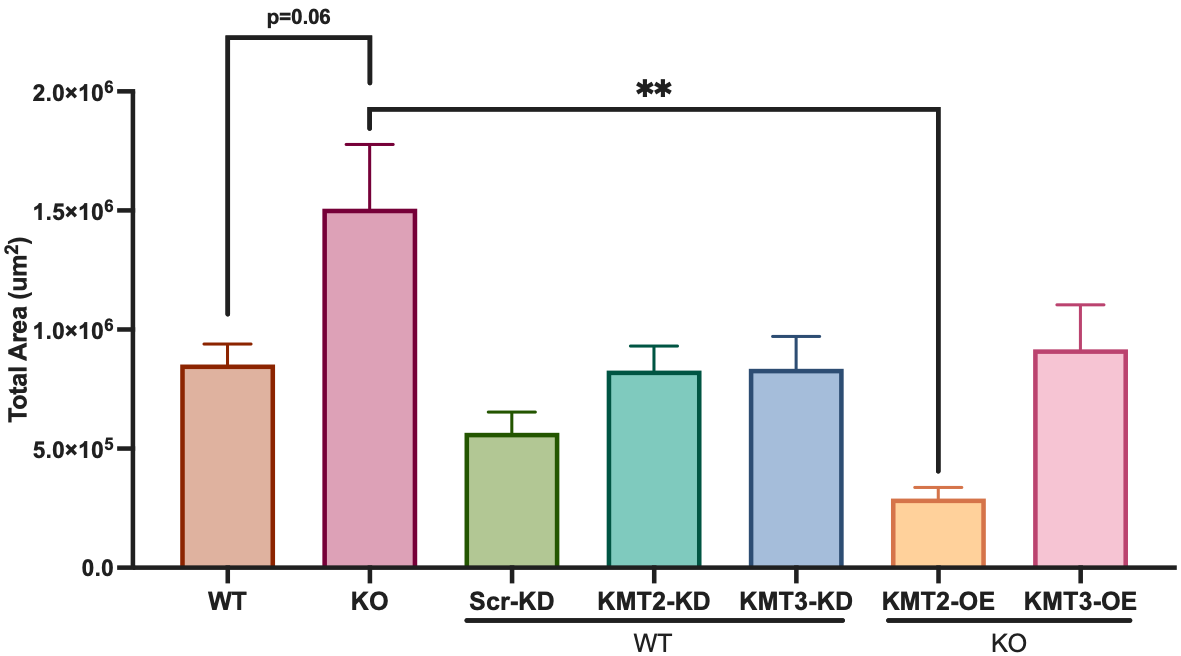 Homopropargylglycine (HPG) Alexa Fluor 594 Click it Reaction
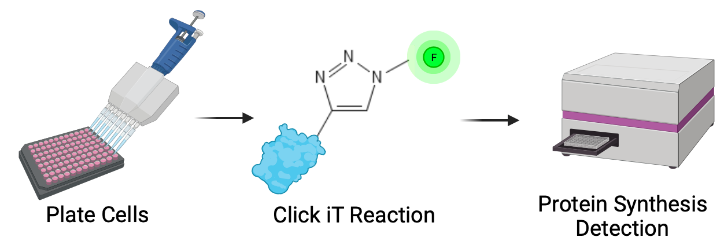 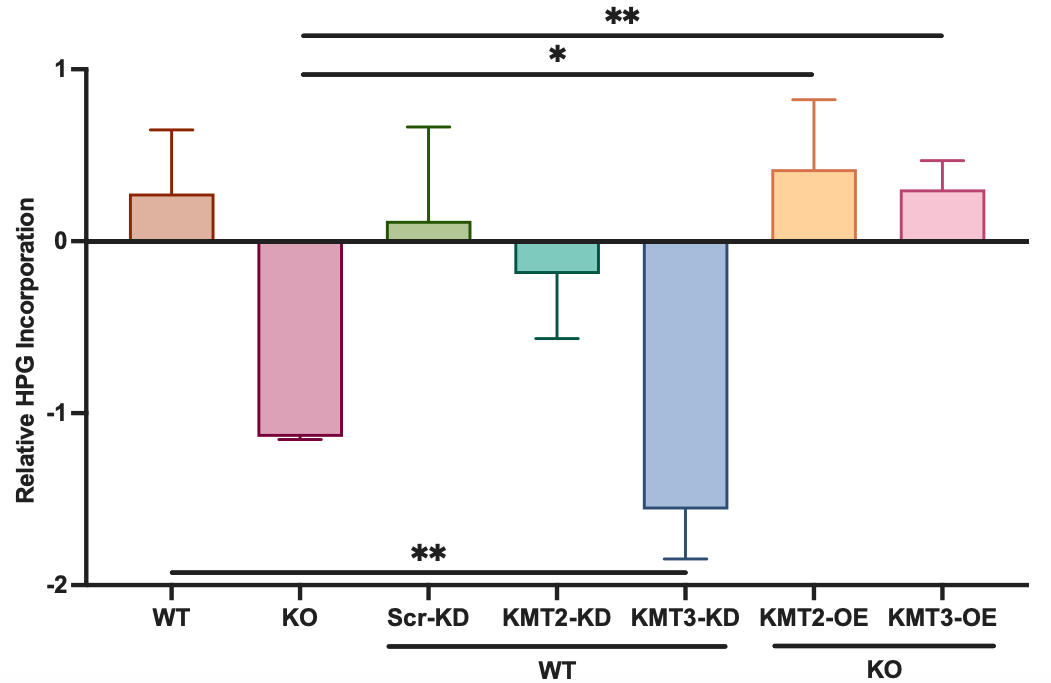 HPG Click it Assay results
Conclusion
Optimize of the Click iT HPG Alexa Fluor 594 Protein Synthesis Assay
Explore the synthetic lethality of the SETD2 as an approach to anti-cancer therapy
Investigate the “translational code” that regulates protein translation, its role in malignancy and the emerging data of methylation of eEF1A1 in cancer.
Moving forward
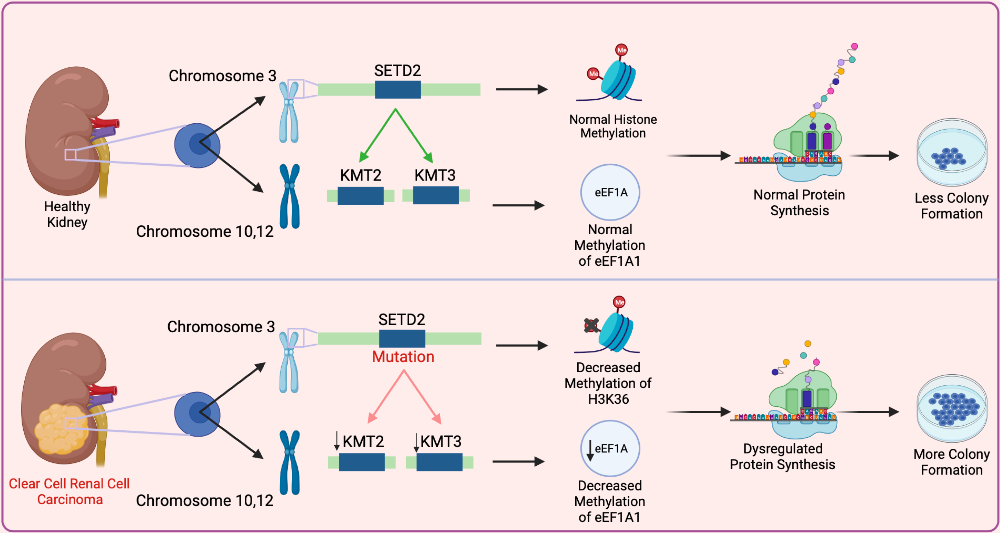 Questions